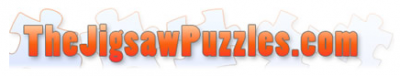 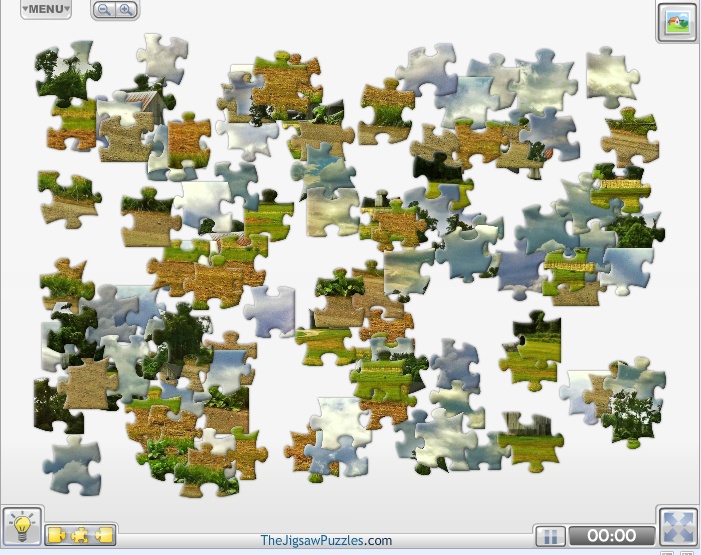 Секреты мастерства
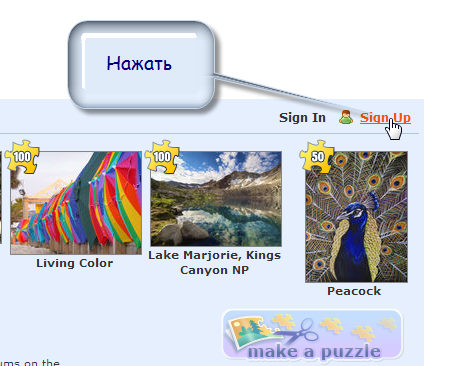 Для начала мы зарегистрируемся. Выберем надпись,
как показано на иллюстрации.
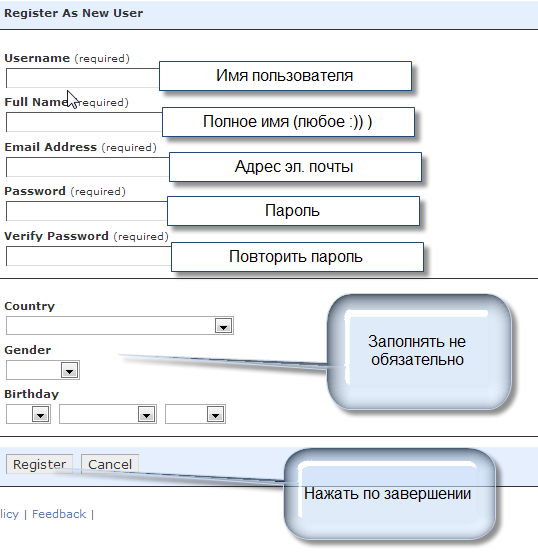 Обратите внимание: в верхней части страницы – поля, заполнение которых ОБЯЗАТЕЛЬНО. 

Заполним все ЛАТИНСКИМИ буквами.

После того, как всё готов, - нажимаем кнопку Register (Регистрация).
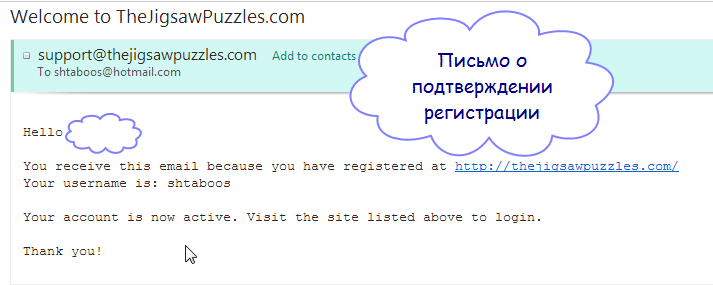 При регистрации на адрес Вашей электронной почты будет отправлено письмо, в котором и сообщат об успешной регистрации, а так же напомнят Ваше имя на сервисе. Отвечать на письмо не нужно. Подтверждения регистрации не требуется.
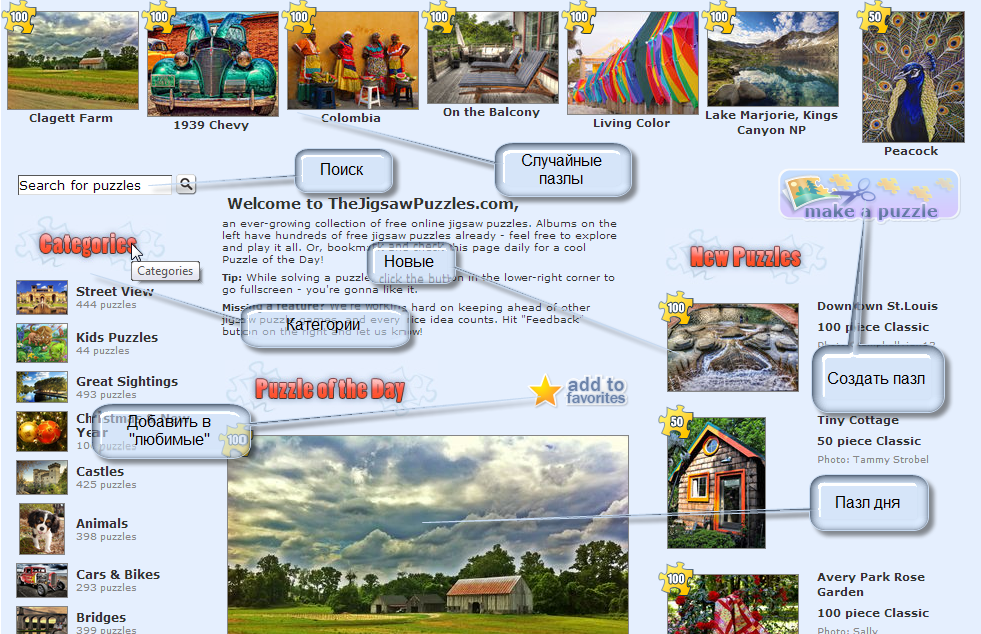 Давайте познакомимся с интерфейсом сервиса!
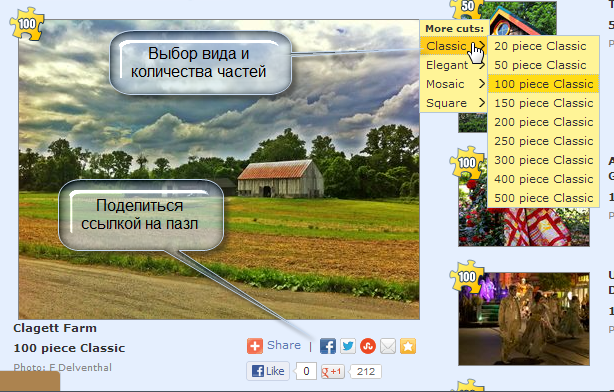 Теперь настала пора определить, какие именно «органы управления» окружают непосредственно картинку. Как видите, возможен выбор сложности игры, - формы и количества частиц. Так же несложно поделиться ссылкой на интересный пазл.
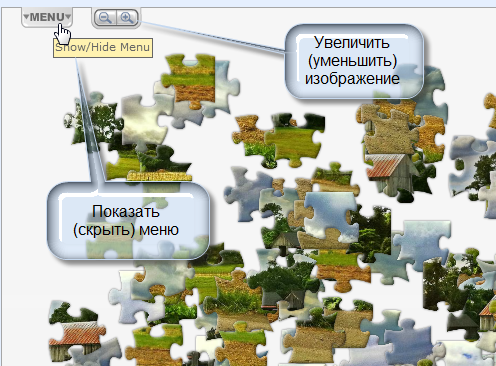 «Кликнув» ЛКМ (левой кнопкой мыши) на изображении, переходим к игровому полю. На иллюстрации – 2 важных составляющих интерфейса.
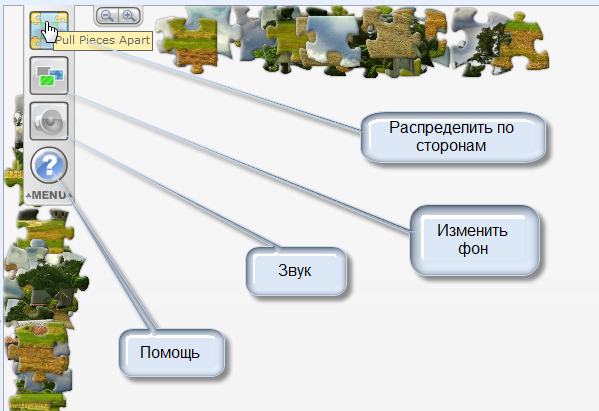 Давайте подробнее остановимся на меню (оно «выпадает» при наведении/нажатии мыши). Сейчас включен один из пунктов меню, смотрите, какой эффект! Ещё 3 иконки имеют понятное значение, - проверьте их «в работе»!
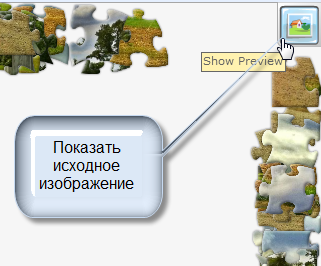 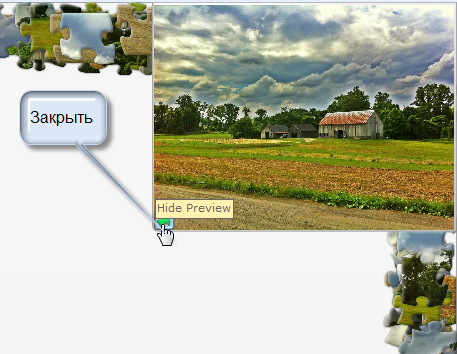 Полезная кнопочка, правда?
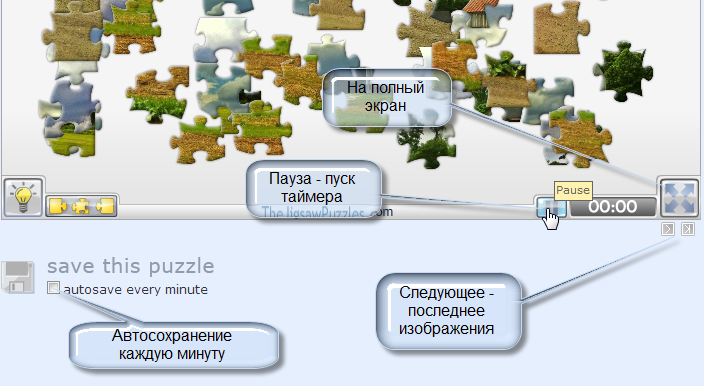 Нижняя часть игрового окна. Тоже заслуживает внимания. Здесь всё не так уж и сложно!
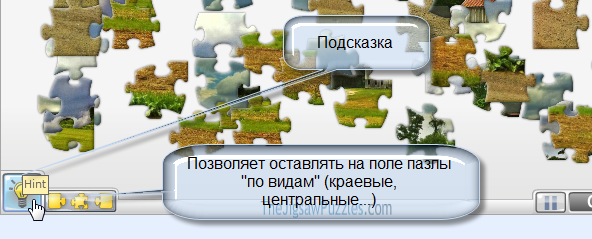 А вот это уже существенно! «Подсказка» – при ее включении Вы увидите ПАРУ частей, которые «подходят» друг другу. Что ж, иногда и такое
не помешает!

3 небольшие иконки рядом с кнопкой подсказки – полезная вещь! Они позволяют сортировать на игровом поле части «по виду». Удобно, попробуйте!
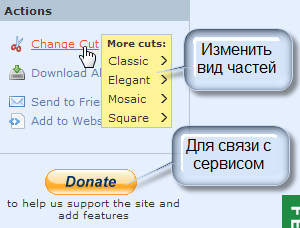 Теперь перейдем к верхнему правому углу окна. Вкладка ACTION – ДЕЙСТВИЯ. Как видите, можно изменить вид, количество частей. «Рыжая» кнопка внизу предназначена для внутренних работ сайта и, в сущности, нам совсем не нужна!
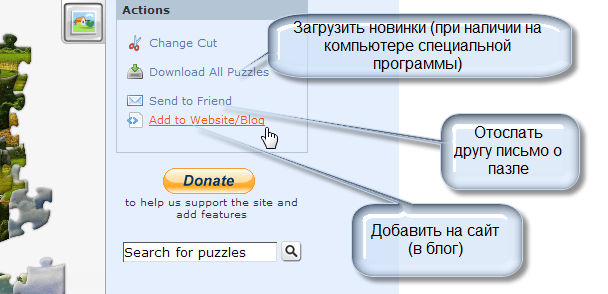 Продолжаем знакомство со вкладкой. Опцией загрузки пользоваться не нужно (если у Вас не установлена программа для игры в пазлы на компьютере. С оправкой письма другу тоже нет сложностей, стандартная опция. А вот добавление кода игры на веб-сайт и в блог – это нашего внимания, безусловно, заслуживает! Идём дальше!
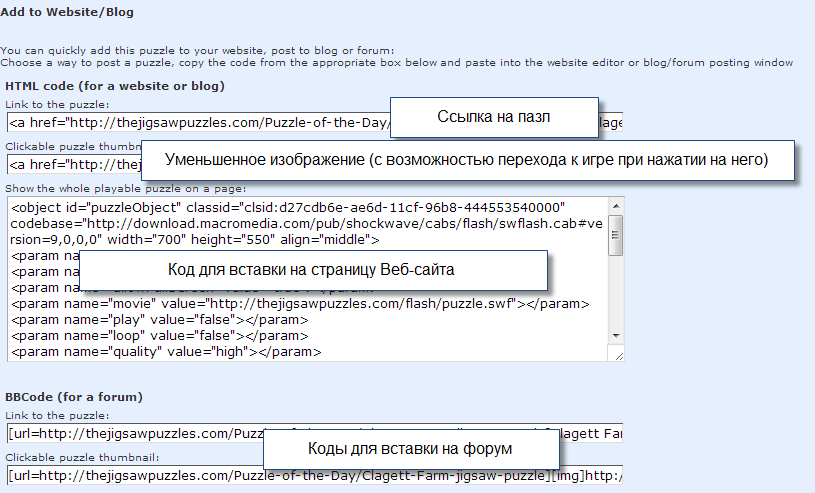 Если Вы – опытный пользователь, разбираетесь в принципах сайтостроения, - эта страница для Вас! Ссылки, коды – копируются и вставляются на сайт в режиме HTML-редактирования. Так же и в блоги (но там используются BB-коды). Полученный код редактируется.
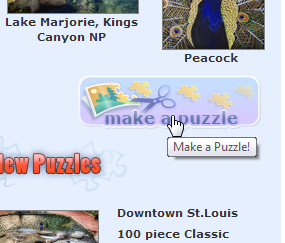 Как играть, мы теперь знаем. Пора создавать свои шедевры! Жмём на кнопочку, как указано на иллюстрации.
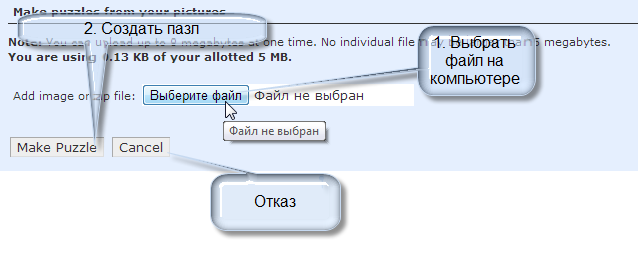 Создание игровой картинки состоит из нескольких этапов:
Выбор и загрузка файла.
Оформление данных (заголовок, описание).
Определение состава частей.
«Изготовление» игровой картинки.
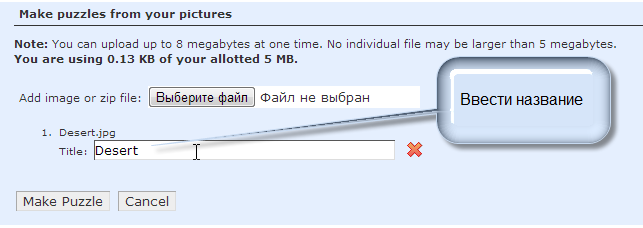 Итак, файл выбран и загружен. Необходимо дать ему «новое имя». Обратите внимание, - все надписи – латинским шрифтом!
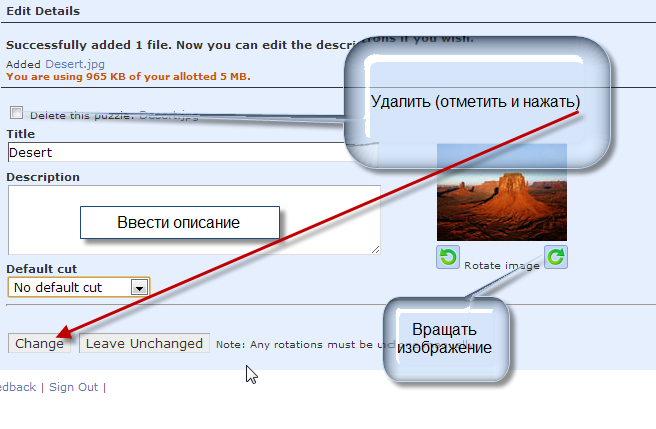 Файл на сервере. И открылись еще несколько полей, «иконка» файла, и некоторые органы управления. Не забудьте описание файла! Если что-то не так, - все можно удалить. Следуйте иллюстрации!
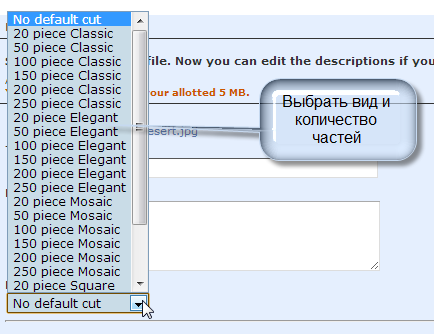 Еще совсем немного! Давайте выберем количество и вид частей
из списка.
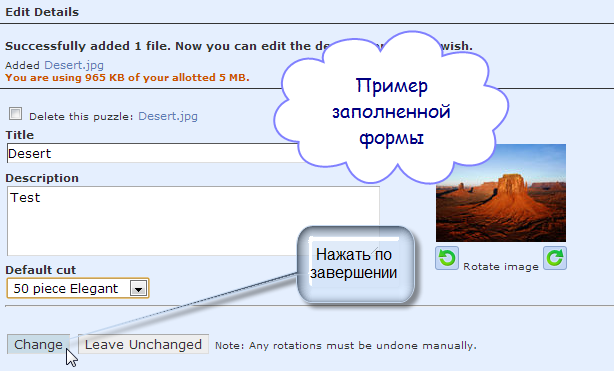 Ну вот, всё готово! Примерно так должно получиться и у Вас. Смело жмём ЧЕНДЖ – мы завершили работу!
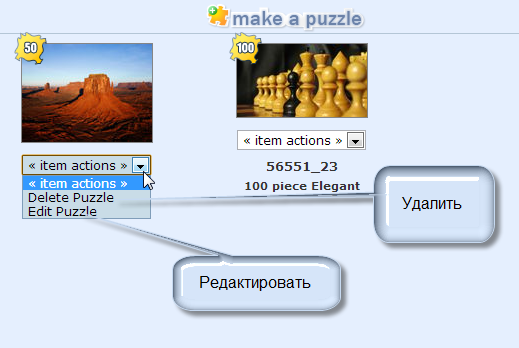 Созданная Вам замечательная игровая картинка появилась на Вашей страничке. Посмотрите, как и что можно сделать прямо отсюда.
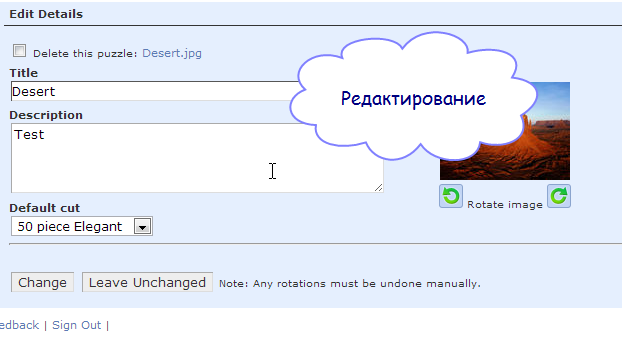 Окошко редактирования. Ой, да мы же уже его где-то видели? Правильно, несколькими слайдами назад 
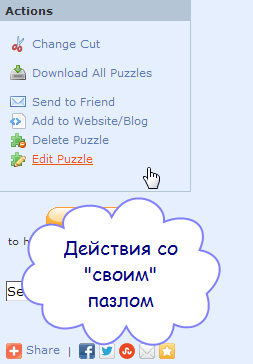 Помните вкладку «Действия»?

Как видите, для «своего» пазла к ней добавились 2 новых действия: УДАЛИТЬ (DELETE) и ИЗМЕНИТЬ / РЕДАКТИРОВАТЬ (EDIT).
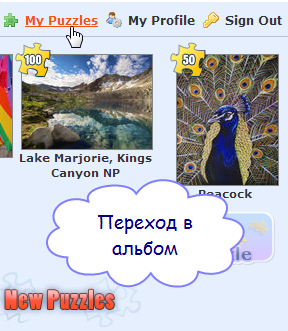 Набор созданных Вами игровых картинок образует АЛЬБОМ. А пройти в альбом можно так, как показано на иллюстрации.
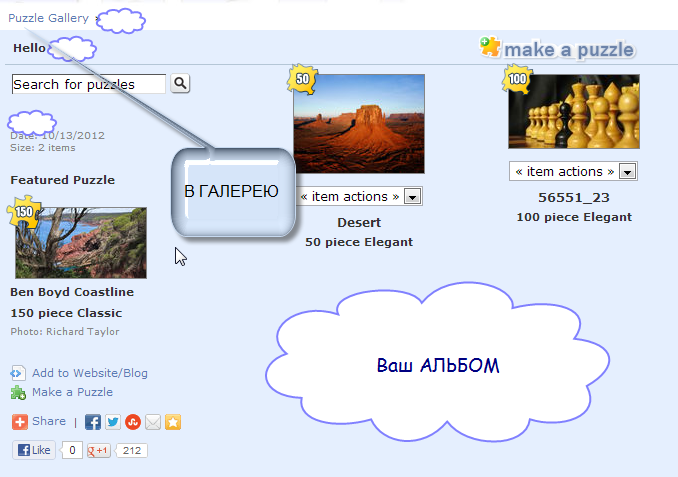 Так выглядит АЛЬБОМ. Обратите внимание на иконки и вкладки, - они Вам уже известны!
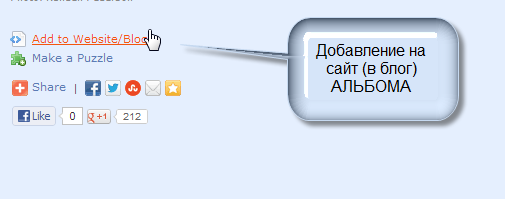 На сайт (в блог) Вы можете добавить не только одну игровую картинку, но и Ваш альбом. Для этого служит ссылка, указанная на иллюстрации.

Ну, а о том, как получить код, Вам уже известно!
Удачи, друзья! Перейти на сервер Вы можете, нажав на иллюстрацию!

Всего доброго и яркого!
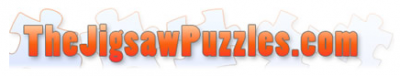 Республика Карелия, г. Лахденпохья. 2012 год,